Die Informationsvermittlungsstelle der Hochschule Koblenz
Hans-Peter Müller		

Konrad-Zusestr. 1		Joseph-Rovan-Allee2		
56075 Koblenz		53424 Remagen
Tel.:	0261 - 95 28 134		02642 - 932 270
FAX: 0261 - 95 28 131		02642 – 932 271
E-Mail: ivs@hs-koblenz.de

Recherchen nach:	
Patentinformationen
technischen Zusammenhängen
Fachliteratur

Beratung zu gründeraffinen Themen
Hans-Peter Müller, IVS der Hochschule Koblenz
30.11.2017
1
Arbeitsbereiche
Netzwerkbildung
Patentrecherchen für externe und interne Kunden
Literaturrecherchen für Studierende
Einführungsveranstaltungen für Studierende im Bereich von Suchoptimierungen 
Ansprechpartner für die Hochschulkontakte zur IMG
Beratung zu gründeraffinen Themen
Vermittlung von Expertenwissen
Vertragsberatung für die Hochschule
Hans-Peter Müller, IVS der Hochschule Koblenz
30.11.2017
2
Einführungsveranstaltungen für Studierende
Ziele:
Verbesserung der Recherchekenntnisse
Optimierung der Google-Suche
Vorstellung neuer Suchmöglichkeiten im Internet
Vorstellung kostenfreier Online-Datenbanken über unser Bibliotheksnetz
Vermittlung der Grenzen des Internet: „invisible web“
Problematik von Plagiaten
Hans-Peter Müller, IVS der Hochschule Koblenz
30.11.2017
3
Suche nach Fachinformationim Internet mit speziellenSuchmaschinen
Base
GoogleScholar
WolframAlpha
Economic Search Engine
ECONBIZ
Basehttp://www.base-search.net
5
Basehttp://www.base-search.net
6
Base
7
GoogleScholarhttp://scholar.google.de/intl/de/scholar/about.html
8
GoogleScholar
Beispieldokument
Wolfram Alpha		http://www.wolframalpha.com/
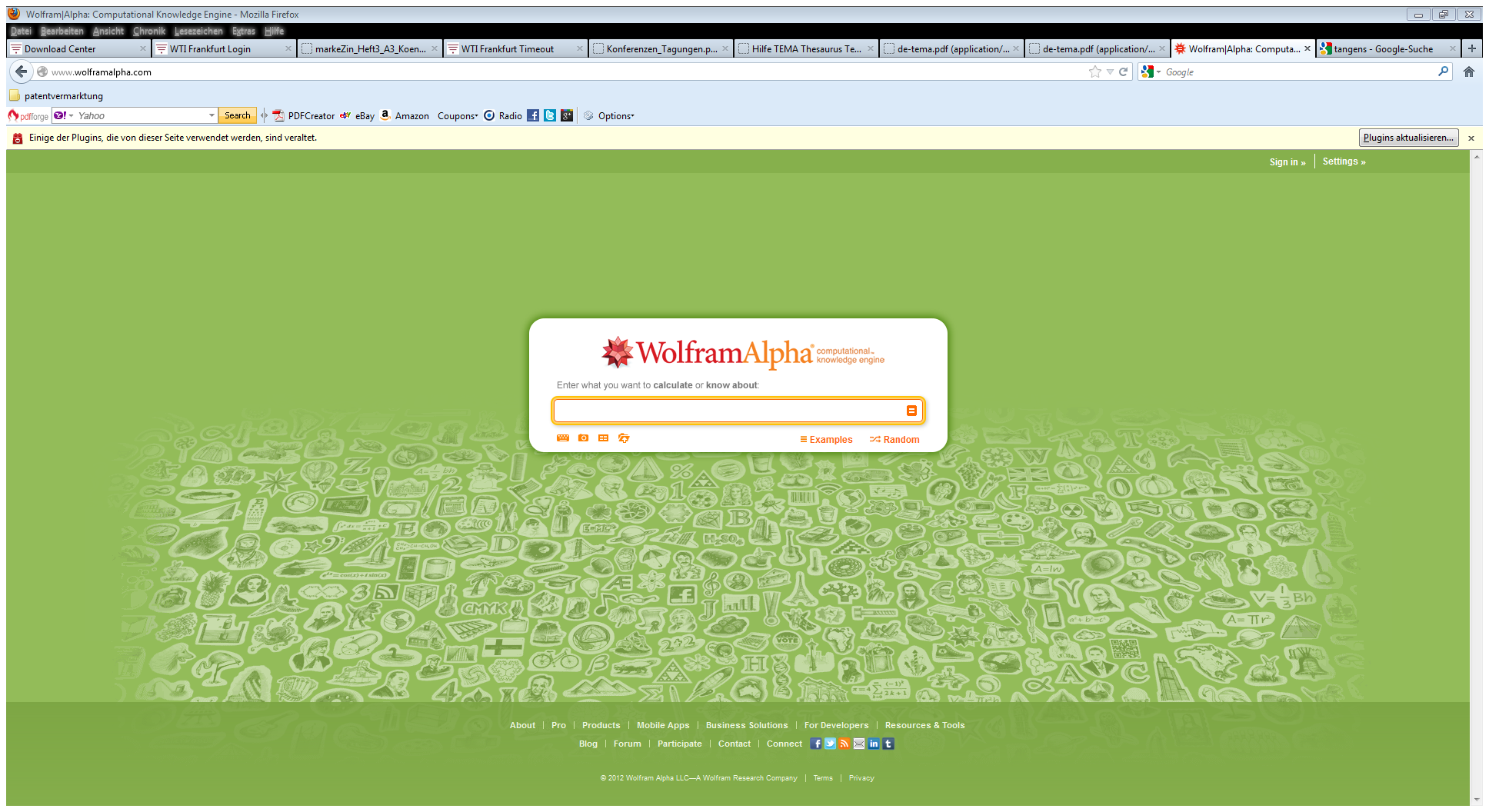 Fakten werden durch Algorithmen dargestellt und aufbereitet
11
Wolfram Alpha
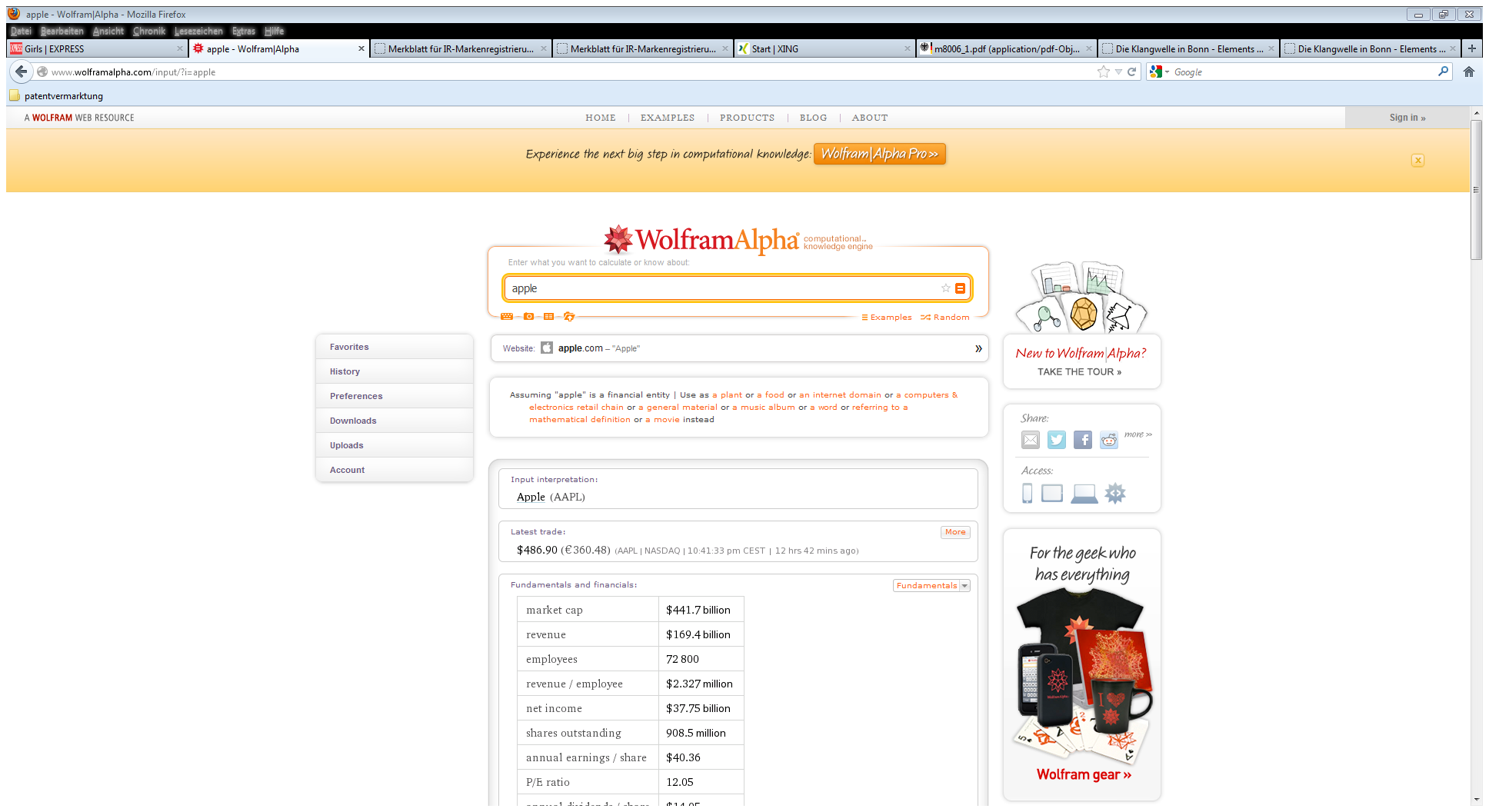 http://www.wolframalpha.com/input/?i=apple
Darstellung der Entwicklung des Apple-Börsenkurses mit verschiedenen Auswertungsmethoden
12
Wolfram Alpha
Statistische Aufbereitung der Erdbebenhäufigkeit in Italien
13
Economics Search Enginehttp://ese.rfe.org/
14
Economics Search Engine
Hervorgehobene
Suchbegriffe
15
Economics Search Engine: Google Financehttp://www.google.com/finance?cid=11220570&ei=_Wj8UpjuLMKTwQPp0AE
Strukturierte Unternehmensdaten
ECONBIZhttp://www.econbiz.de/
17
ECONBIZ
ECONBIZ
Quellen aus dem Internet mit betriebswirtschaftlicher Relevanz
Suche nach Zeitschrifteninhalten und Büchern
Suche nach aktuellen Nachrichten aus der Wirtschaft
Research Papers in economics (RePEc)
Frei verfügbare Adress- und Firmenverzeichnisse
Statistiken, national, international
andere Quellen
Suche nach Zeitschrifteninhalten und 		Büchern
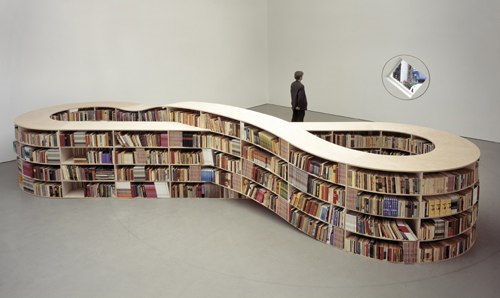 21
Suche nach Büchern: KVK		http://www.ubka.uni-karlsruhe.de/kvk.html
Suchmöglichkeiten in verschiedenen Kategorien
Gleichzeitige Suche in allen wichtigen Bibliotheken weltweit
22
Suche nach Zeitschrifteninhalten: EZB		http://rzblx1.uni-regensburg.de/ezeit/
Zeitschrifteninhalte aus den großen dt. Universitätsbibliotheken
Alphabetische Auflistung der ausgewerteten Zeitschriften zum Thema Wirtschaftswissenschaften
23
Suche nach Zeitschrifteninhalten 		(Elektronischer Zeitschriftenkatalog)
Kostenfreie Veröffentlichungen der Bundesanstalt für Finanzdienstleistungs-aufsicht
24
Suche nach Zeitschrifteninhalten
Inhaltsangabe der aktuellen Ausgabe
25
Suche nach Nachrichten aus der Wirtschaft	https://www.ub.uni-frankfurt.de/bruw/links.html
26
RePEc (Reserach papers in economics)		http://repec.org/
27
RePEc (Reserach papers in economics)		http://repec.org/
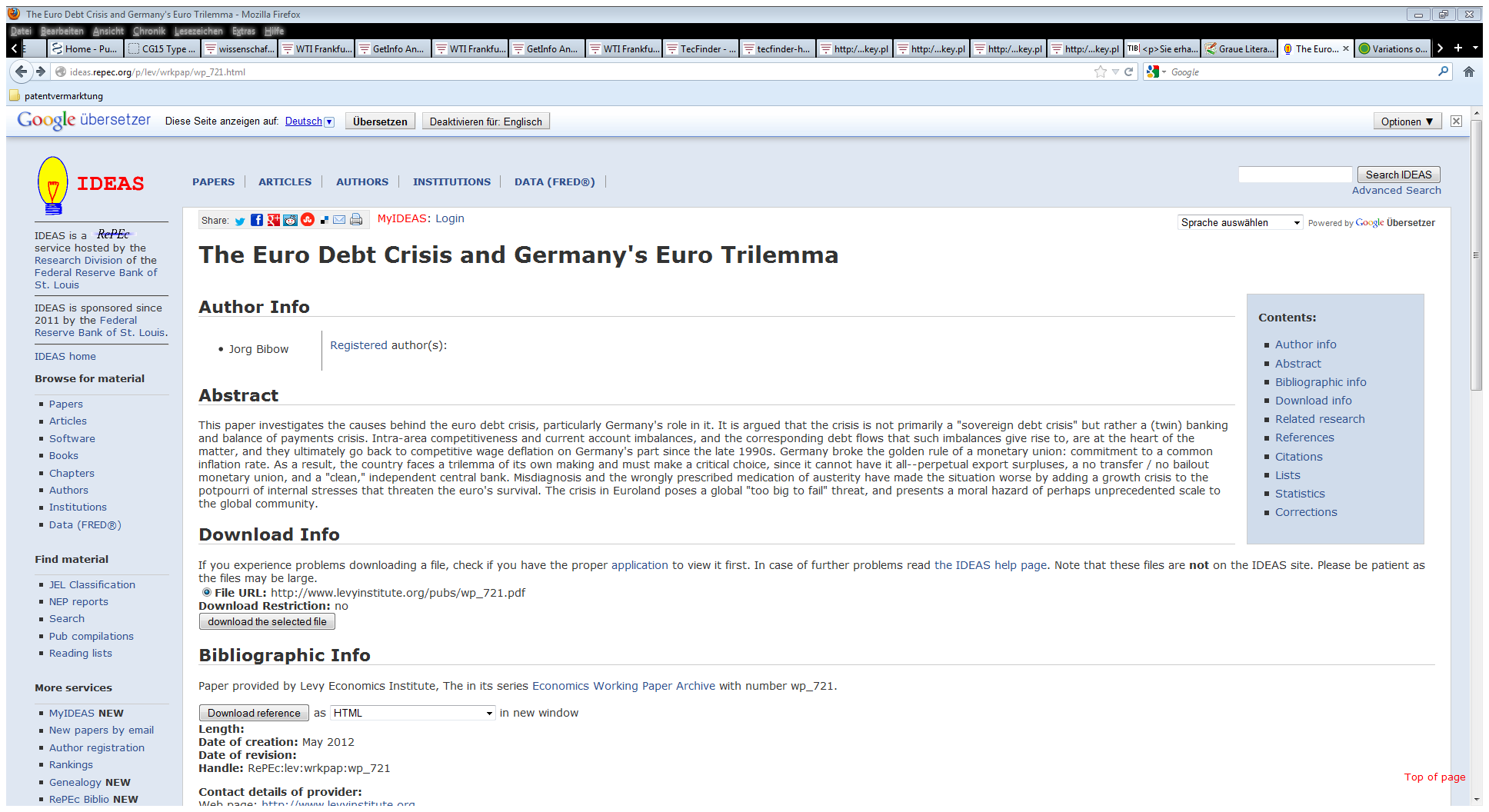 http://ideas.repec.org/p/lev/wrkpap/wp_721.html
28
Frei verfügbare Adress- undFirmenverzeichnisse
29
Bundesanzeiger		https://www.bundesanzeiger.de/ebanzwww/wexsservlet
Plattform mit Primärinformationen des Bundesjustizministeriums
30
Bundesanzeiger		https://www.bundesanzeiger.de/ebanzwww/wexsservlet
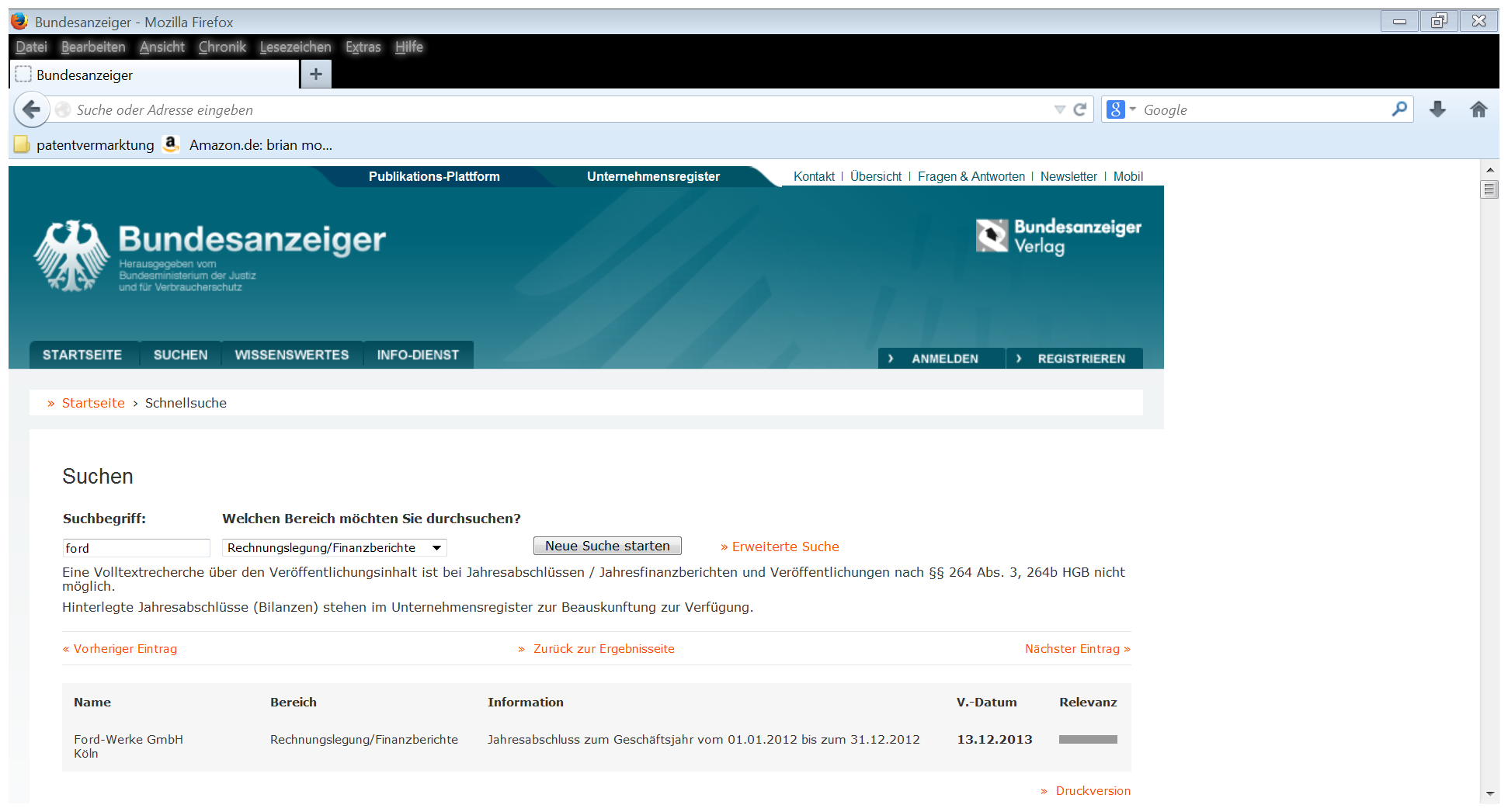 Statistische Informationen aus einem Jahresabschluss
31
Bundesanzeiger		https://www.bundesanzeiger.de/ebanzwww/wexsservlet
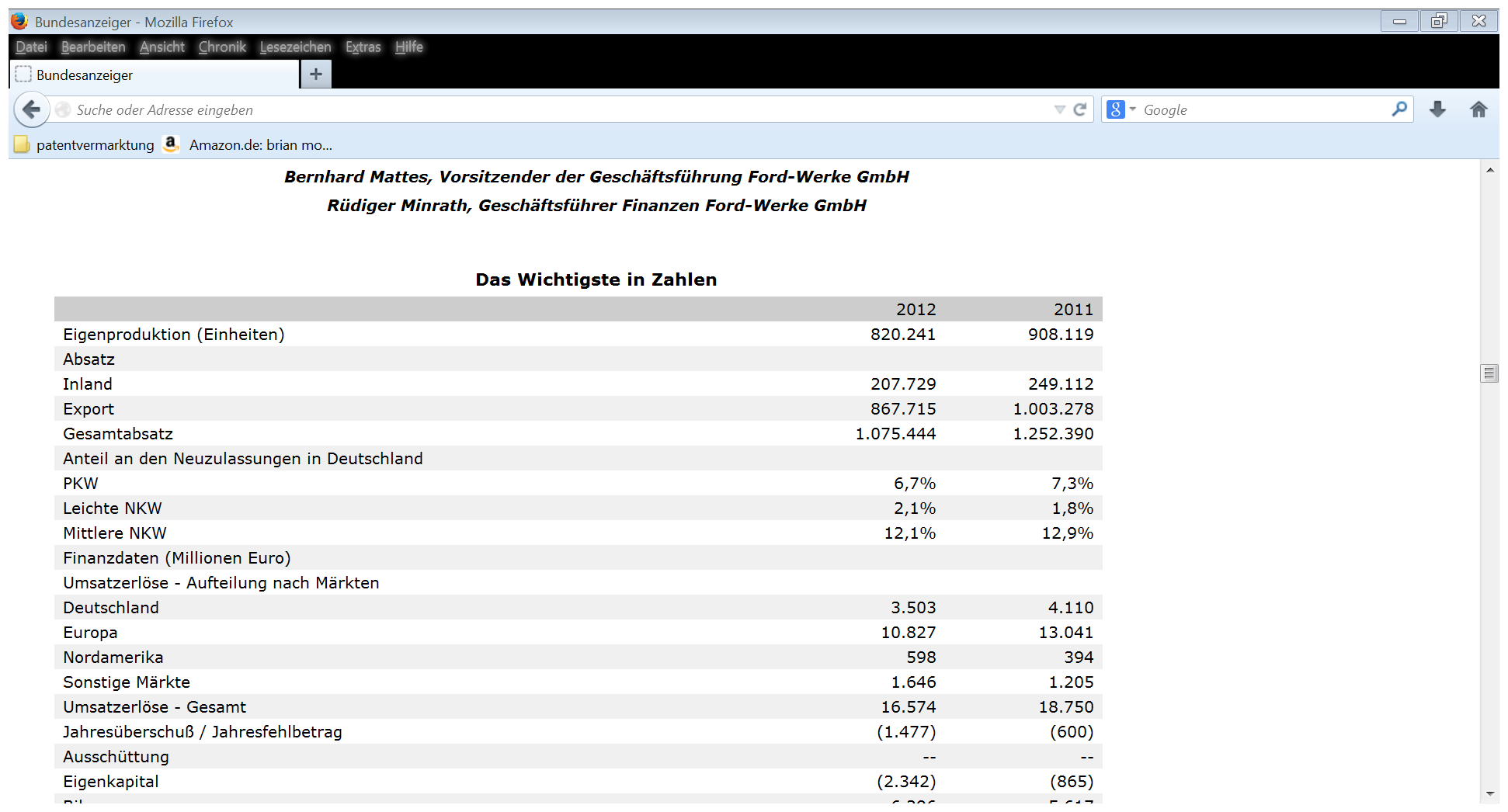 Statistische Informationen aus einem Jahresabschluss
32
Bisnode (Hoppenstedt)http://www.hoppenstedt-hochschuldatenbank.de/
33
ABC der Deutschen Wirtschaft		http://www.abconline.de/
34
Wer liefert was?		http://www.wlw.de/start/wlw_dach/DE/de/index.html
35
Statistiken, national, international
36
Statista: Portal für Statistiken verschiedener Anbieterhttp://www.statista.com
37
Statista: Portal für Statistiken verschiedener Anbieter
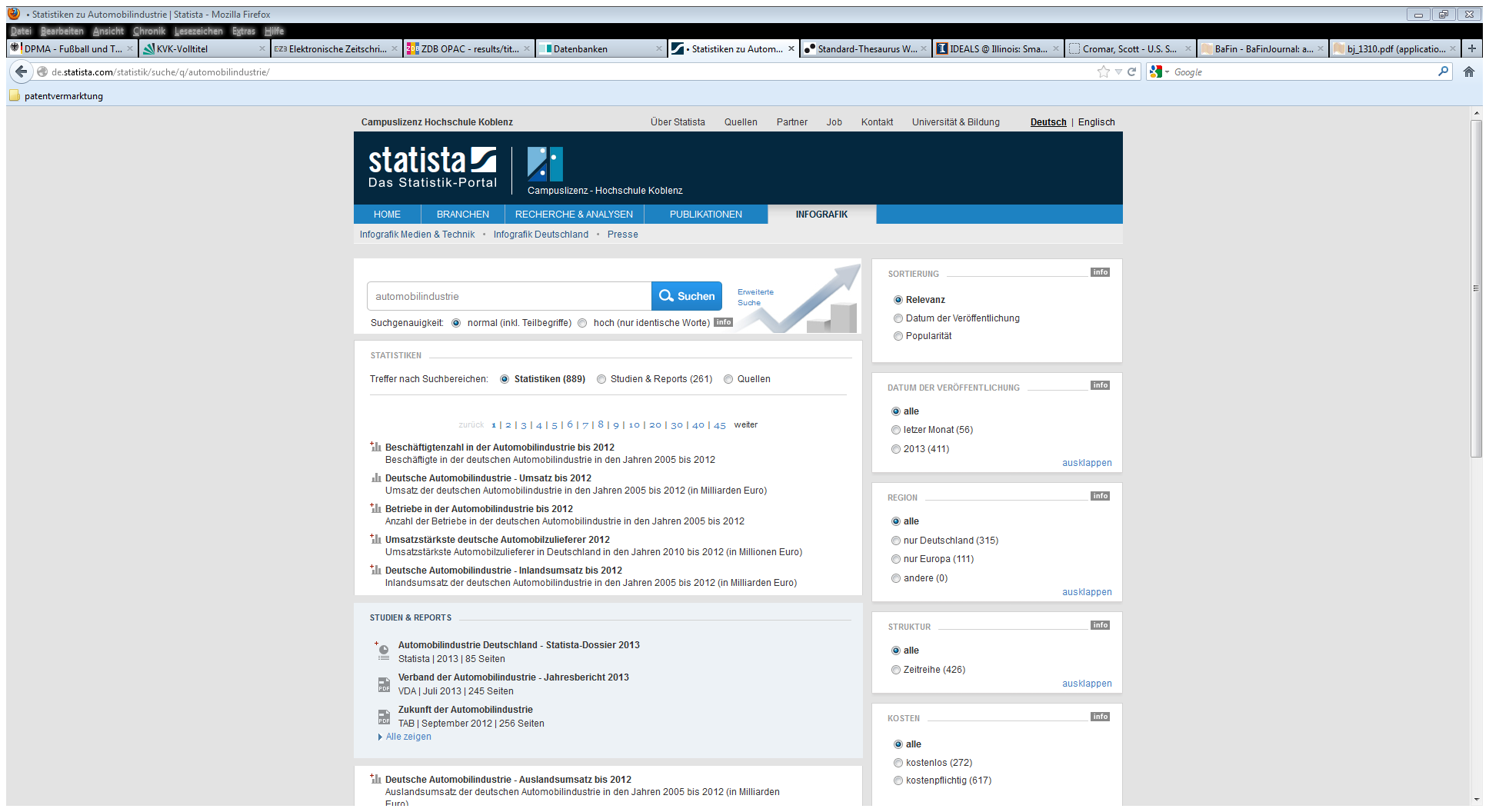 Suchbeispiel
38
Statista: Portal für Statistiken verschiedener Anbieter
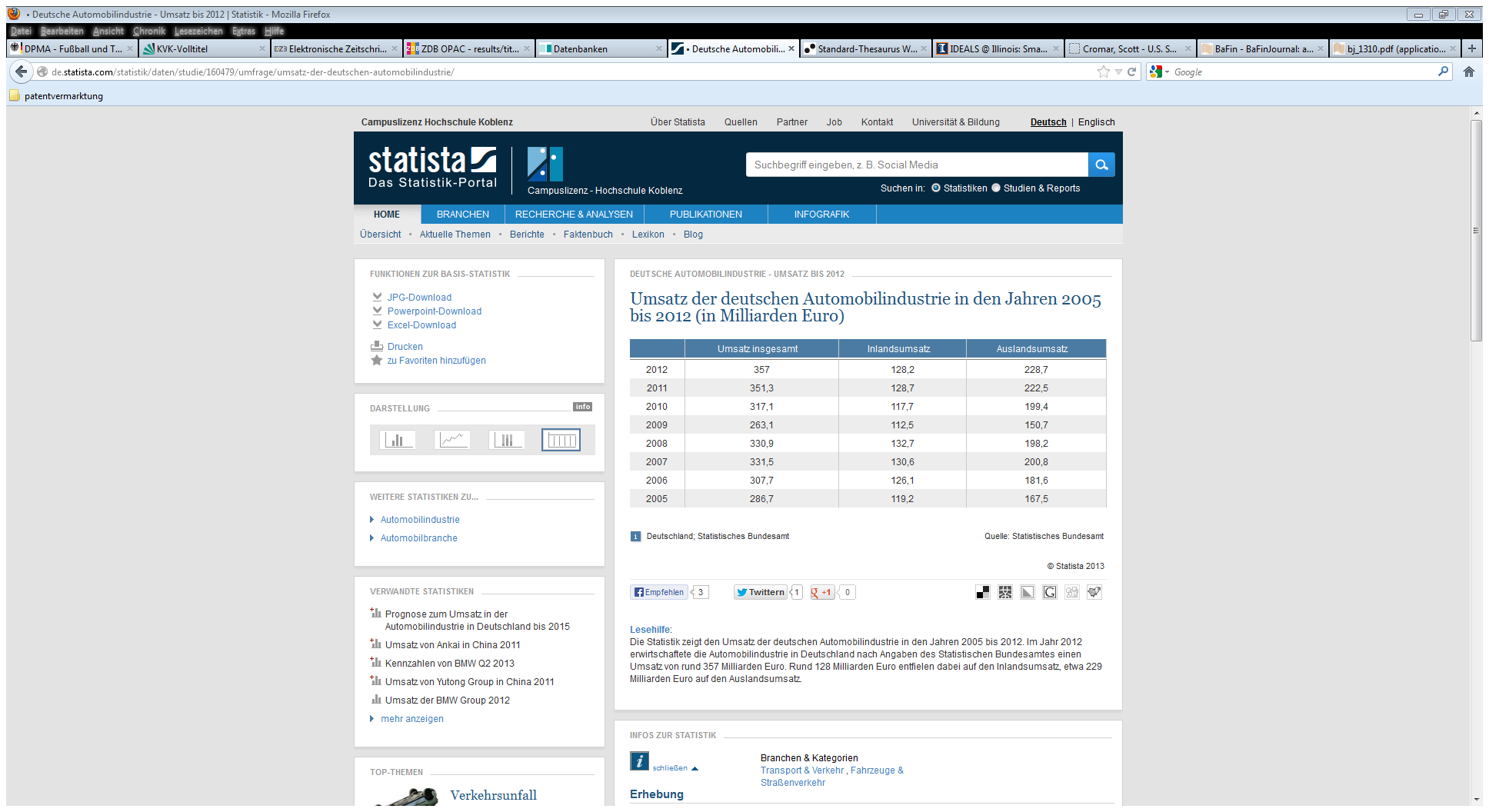 Suchbeispiel
Verschiedene Formen von statistischen Auswertungen
39
Aktuelle Statistiken der Dt. Bundesbank		http://www.bundesbank.de/Navigation/DE/Statistiken/
Tagesaktuelle Statistiken zur Wirtschaft in Deutschland
40
Statistiken der Deutschen Bundesbank
41
Statistisches Bundesamt		https://www.destatis.de/
42
Statistisches Bundesamt		https://www.destatis.de/
43
Statistisches Bundesamt		https://www.destatis.de/
44
Das Gedächtnis des Internethttps://archive.org/
Hans-Peter Müller, IVS der Hochschule Koblenz
30.11.2017
45